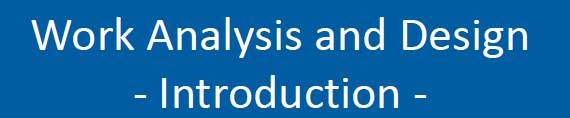 Dr. Serap Ulusam Seçkiner
Spring 2014
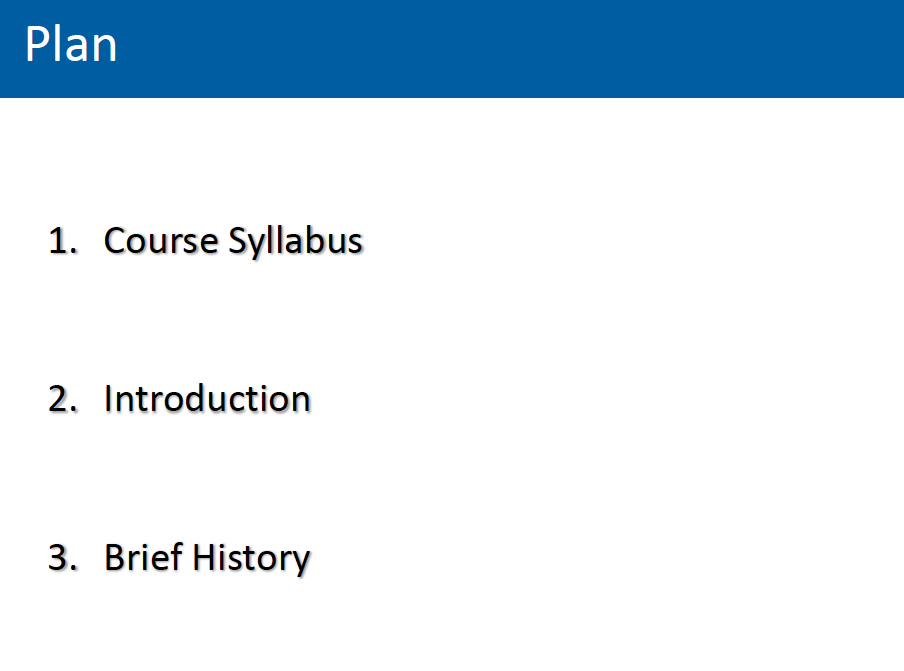 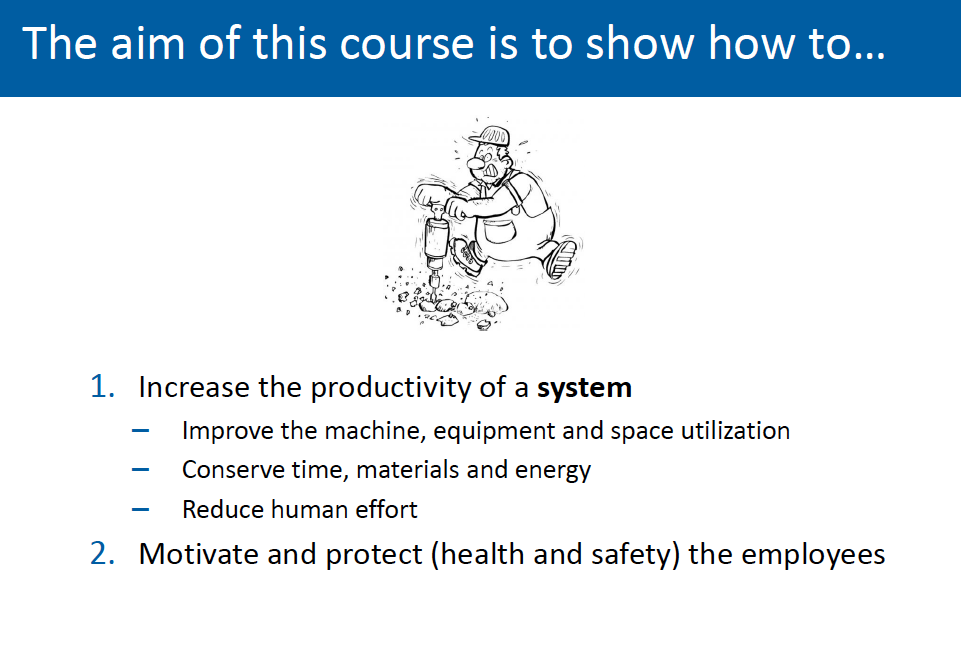 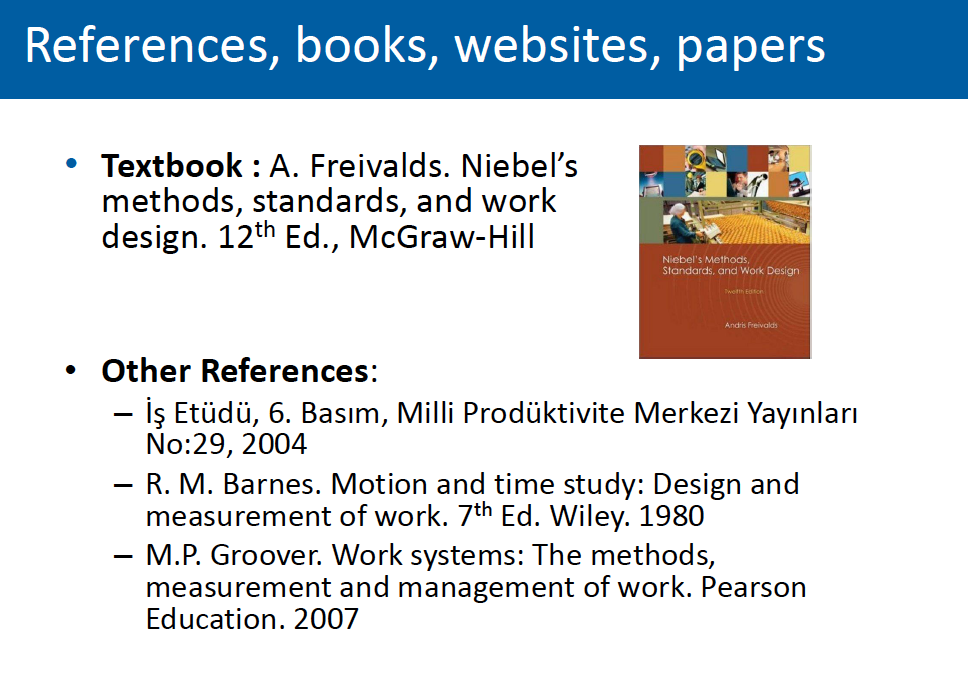 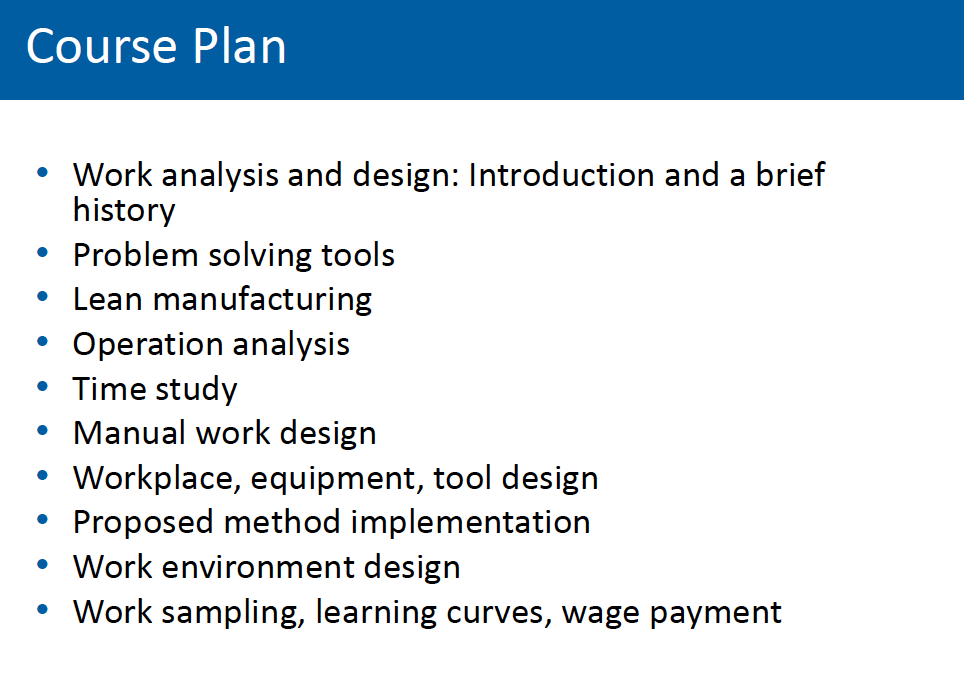 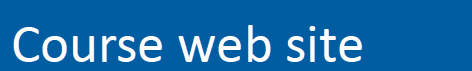 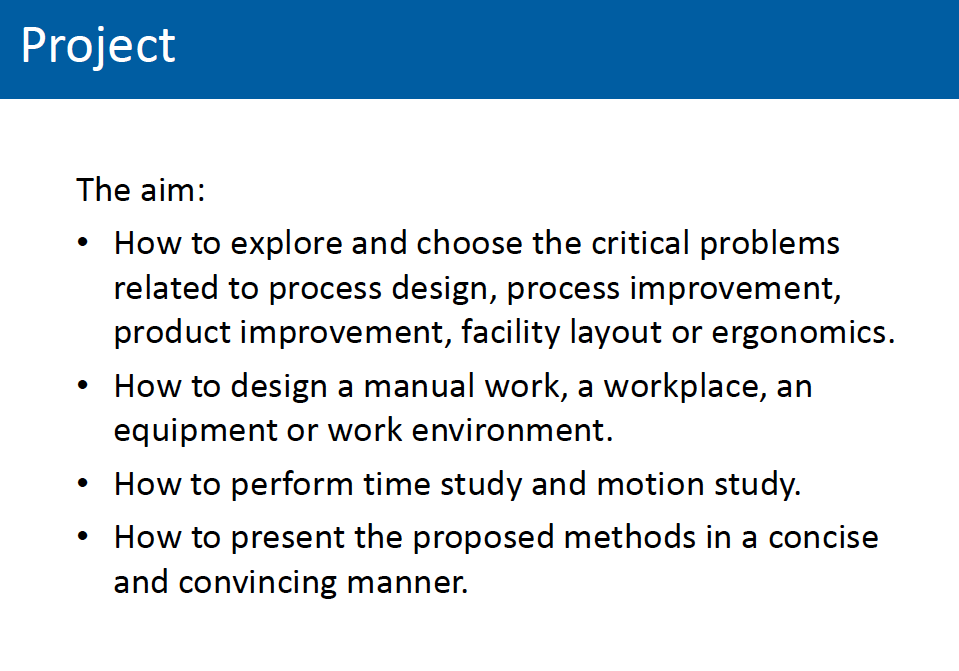 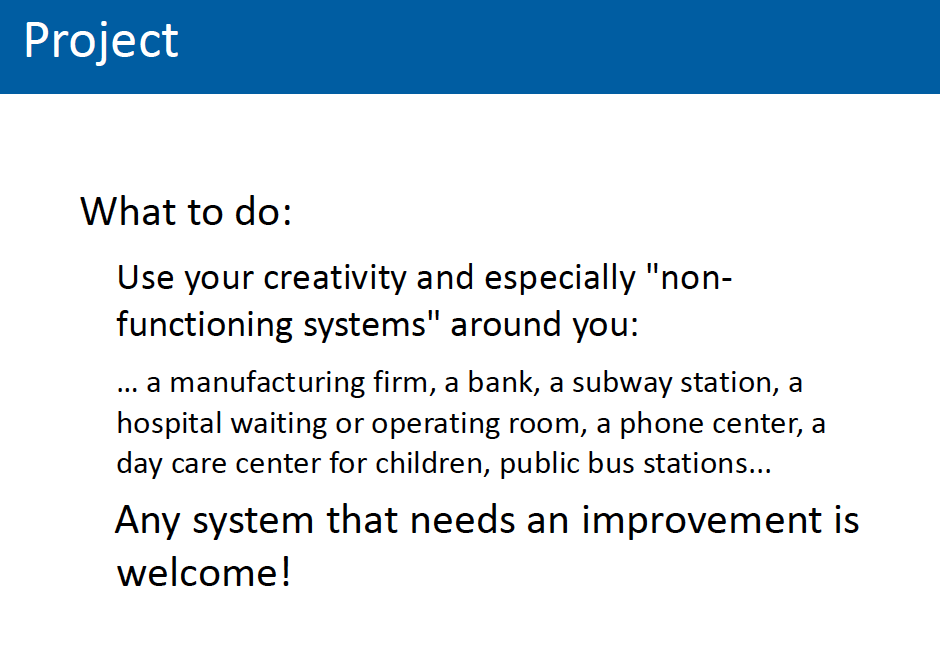 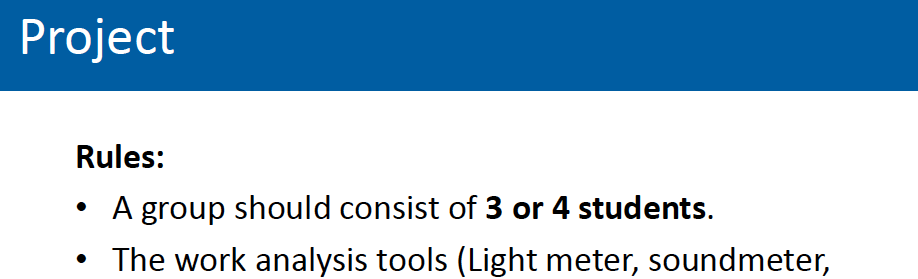 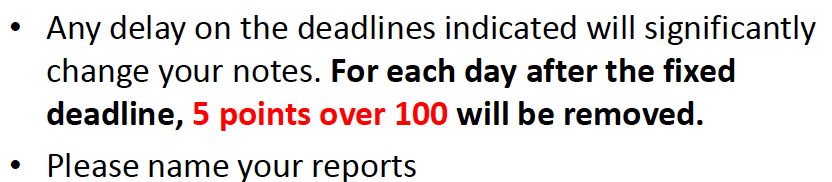 “IE228_SubeX_GrupX_ReportZ”
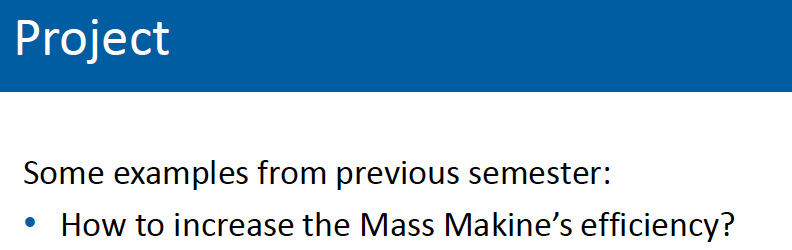 Dormitory design
Cafe service design
Carpet factory design
Facility design
Service management design
…
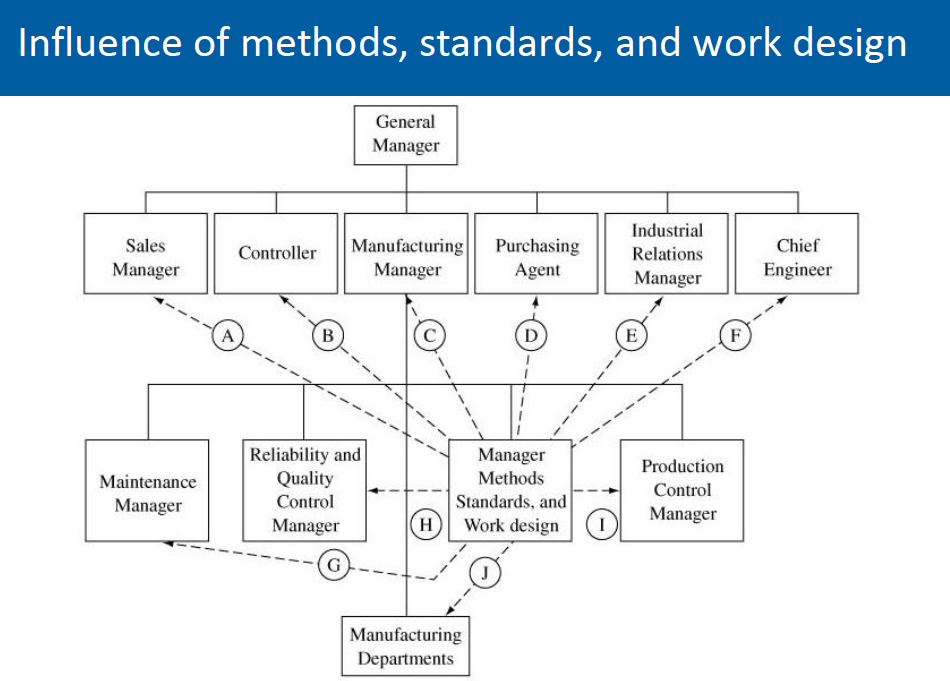 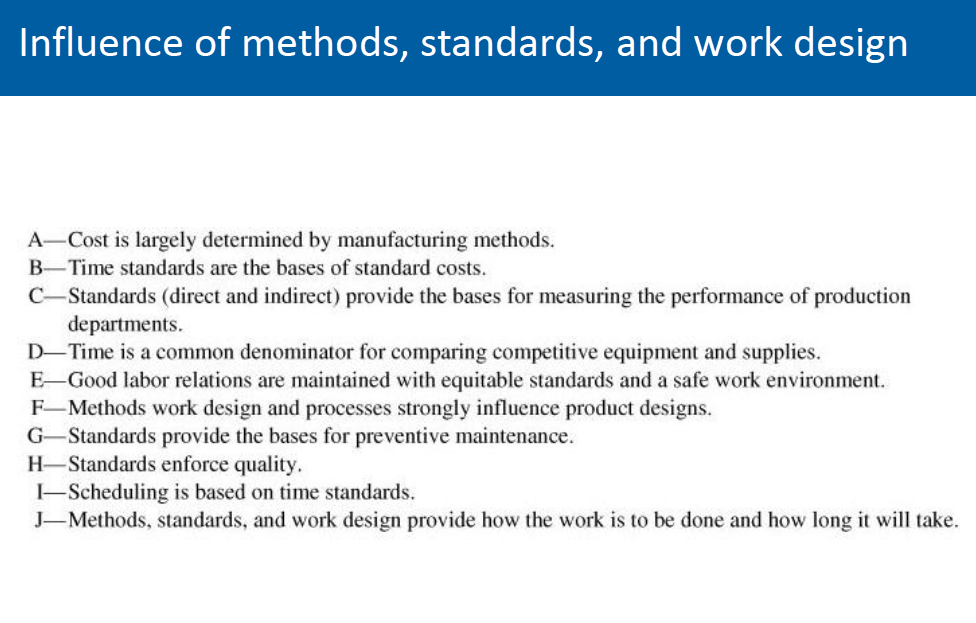 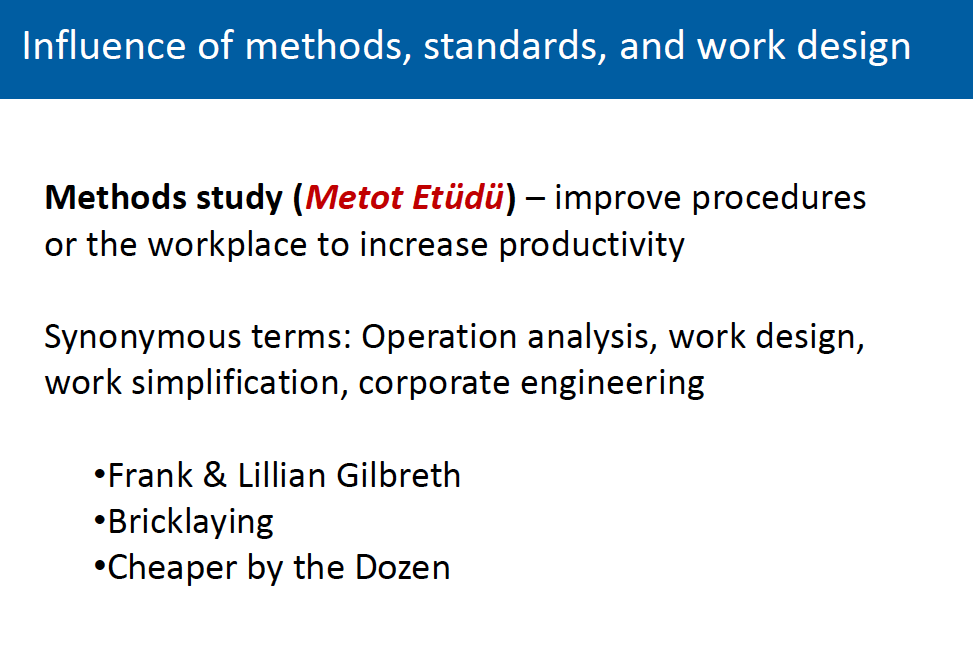 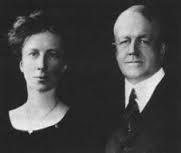 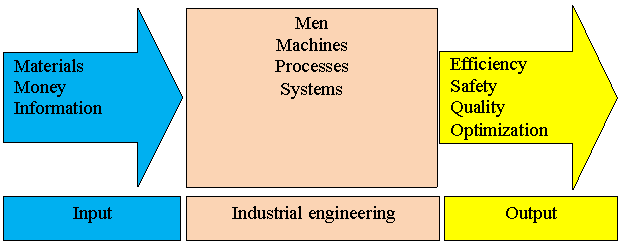 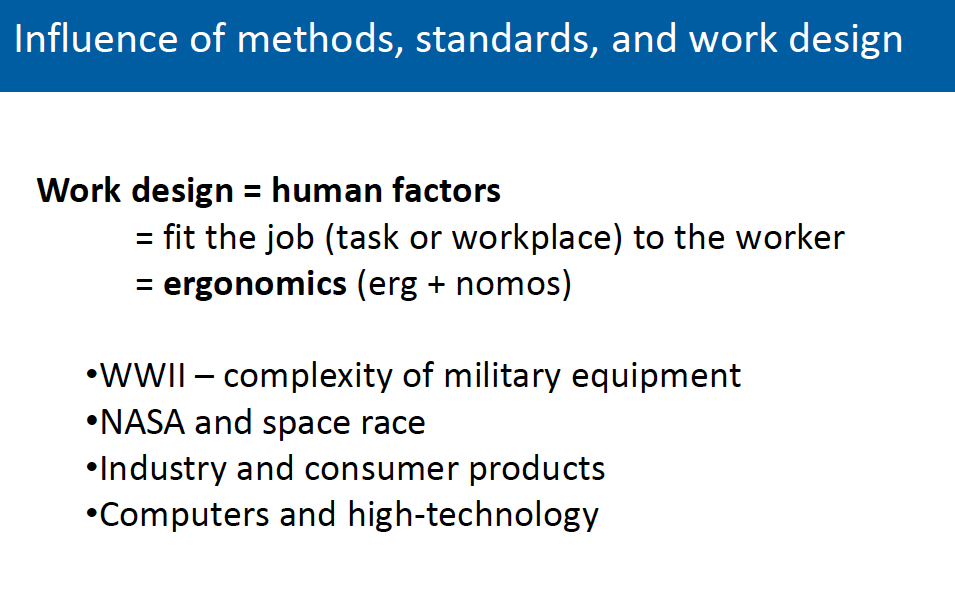 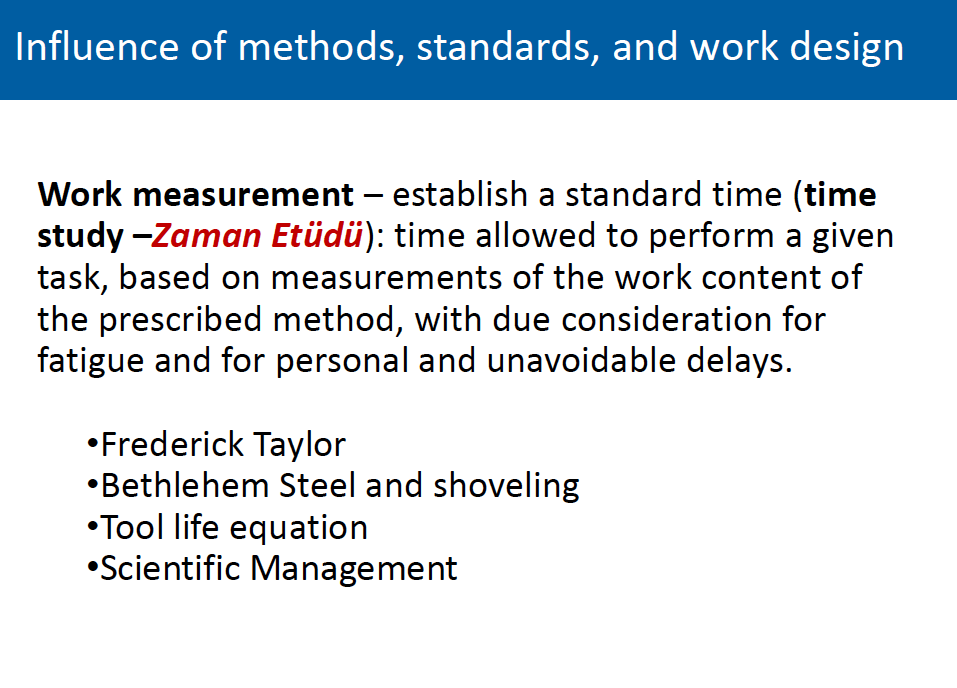 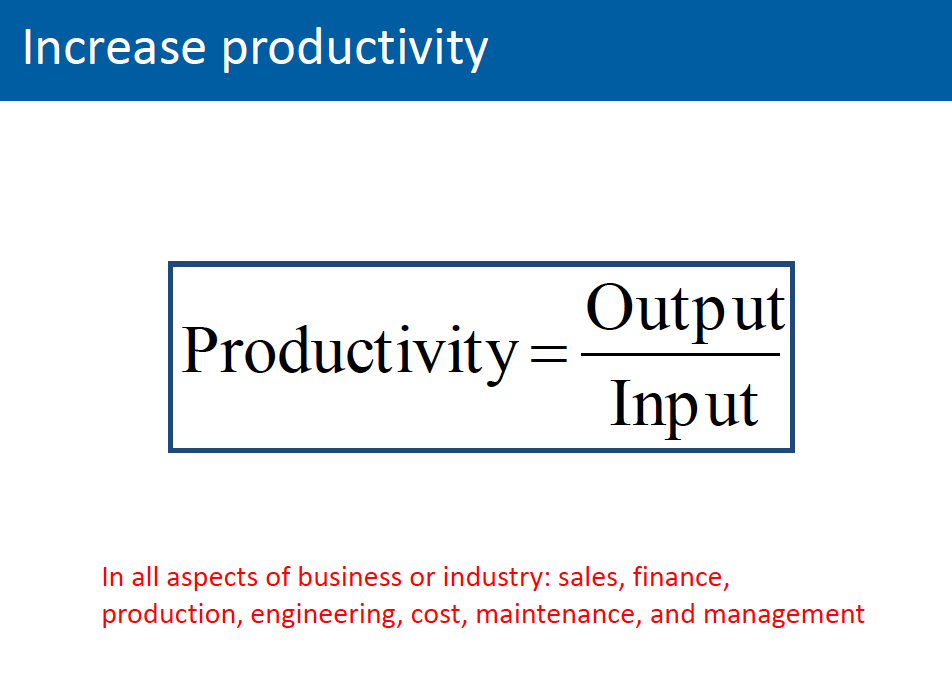 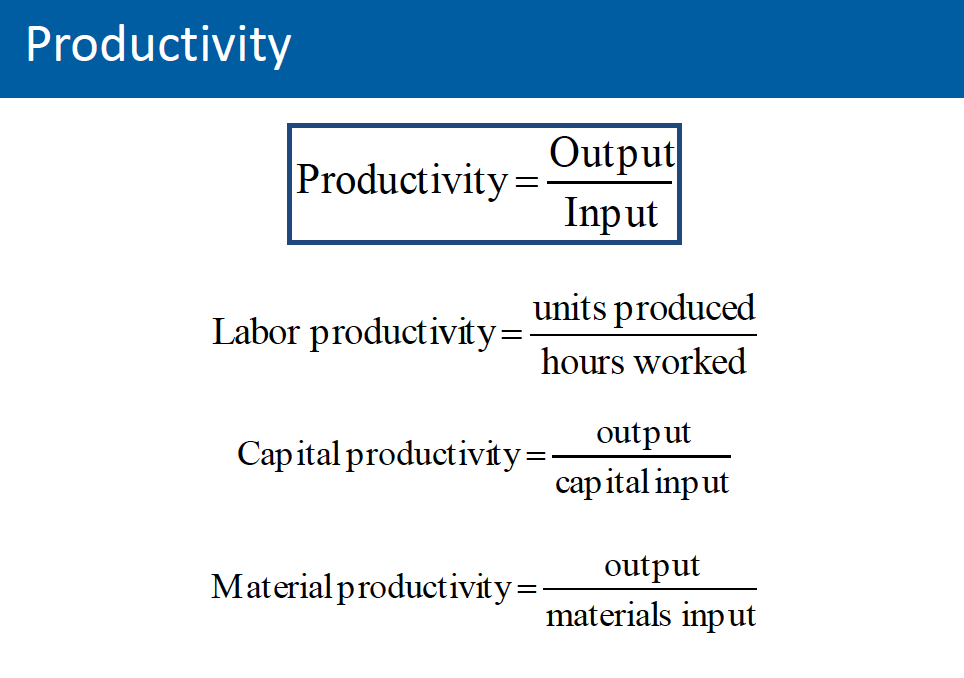 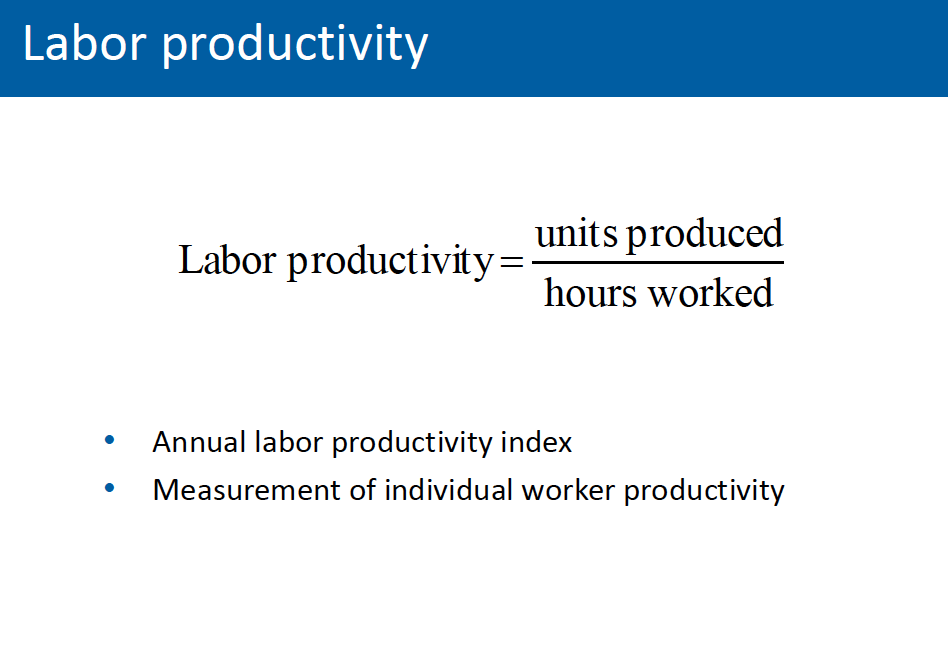 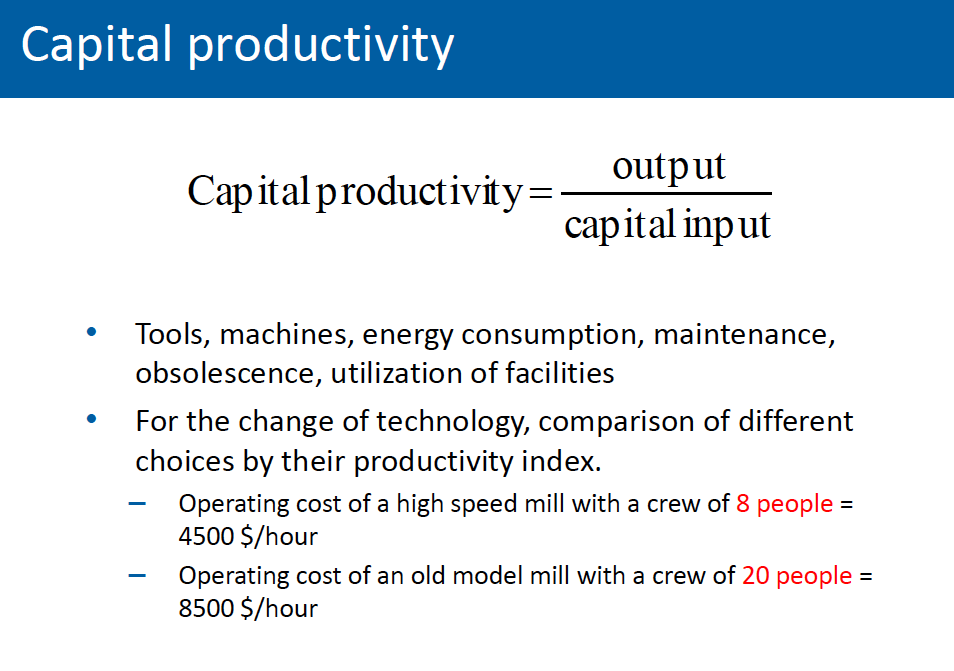 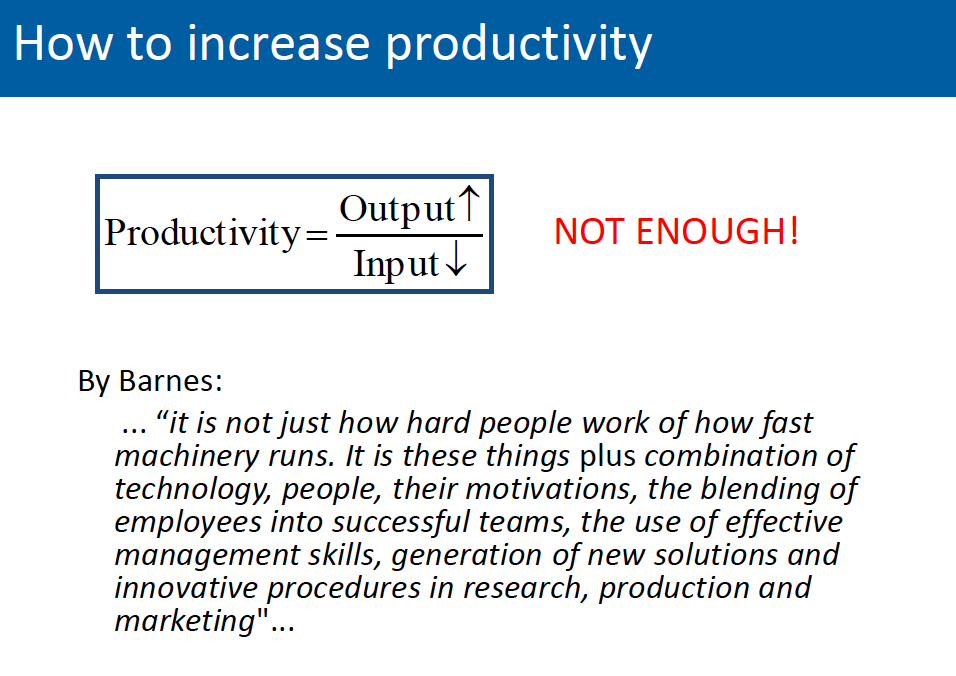 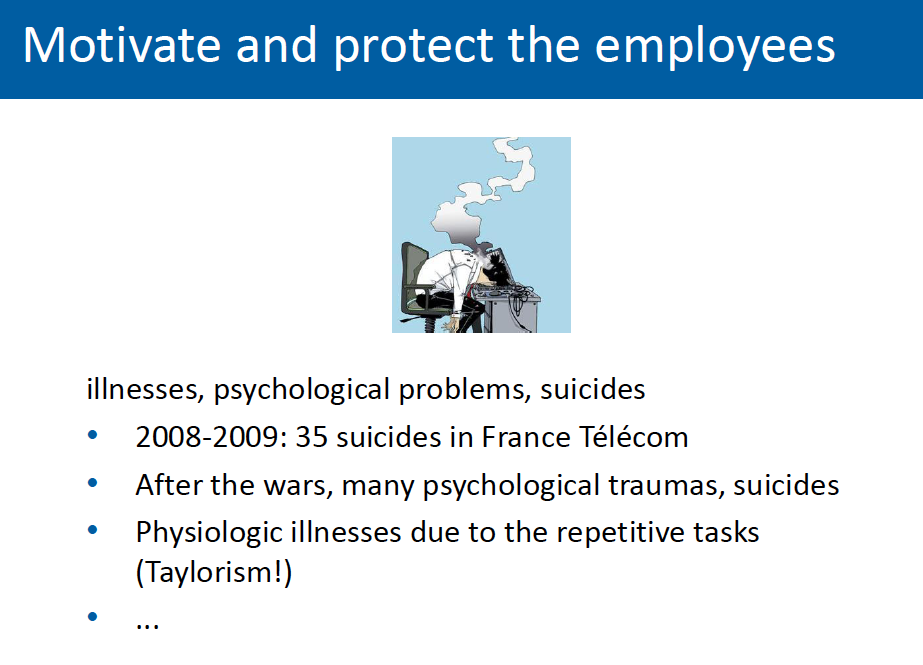 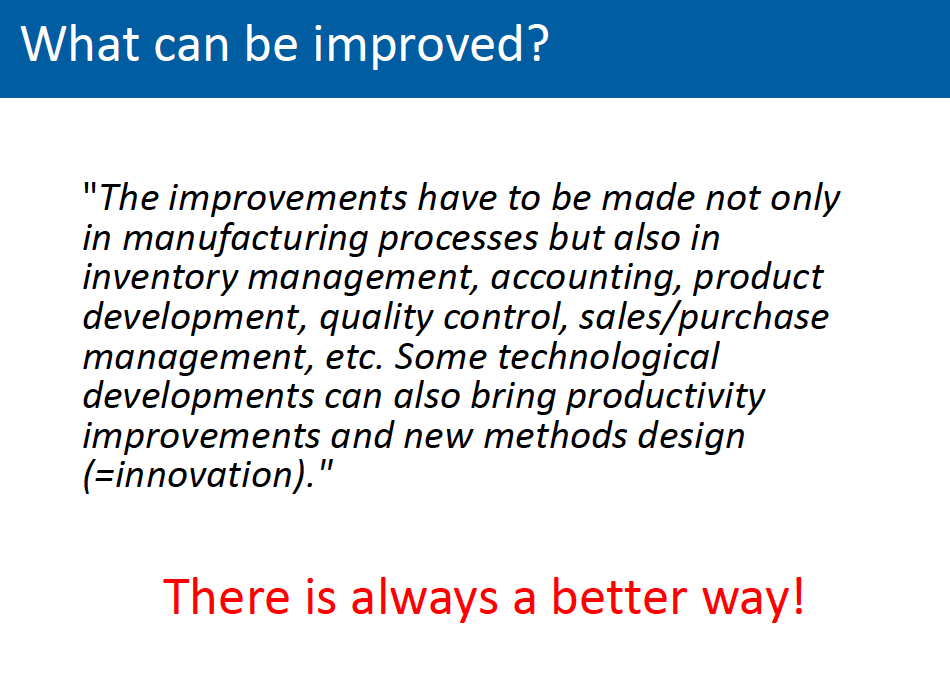 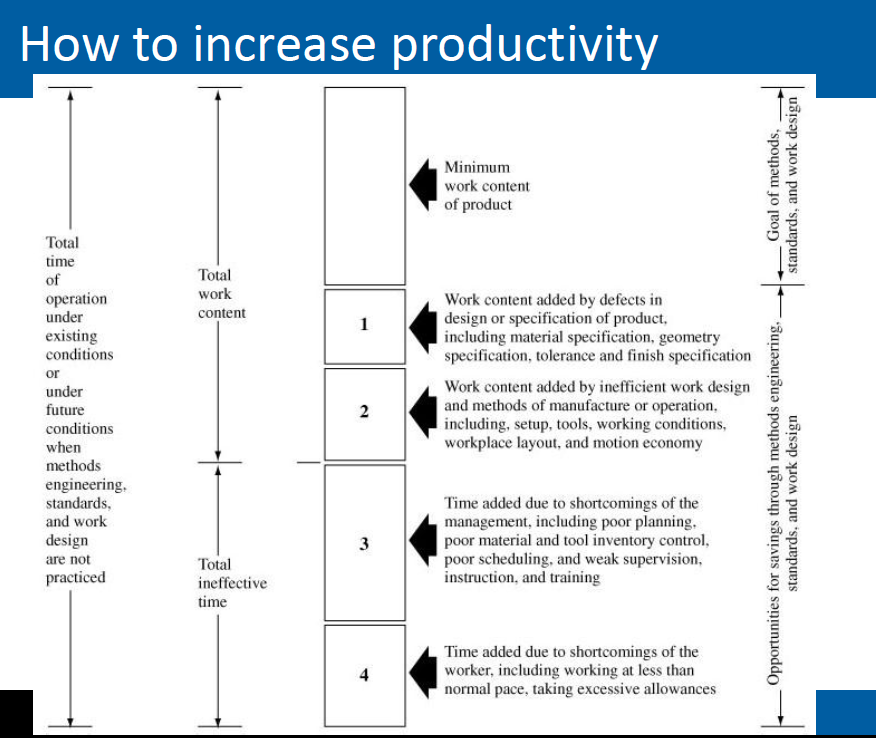 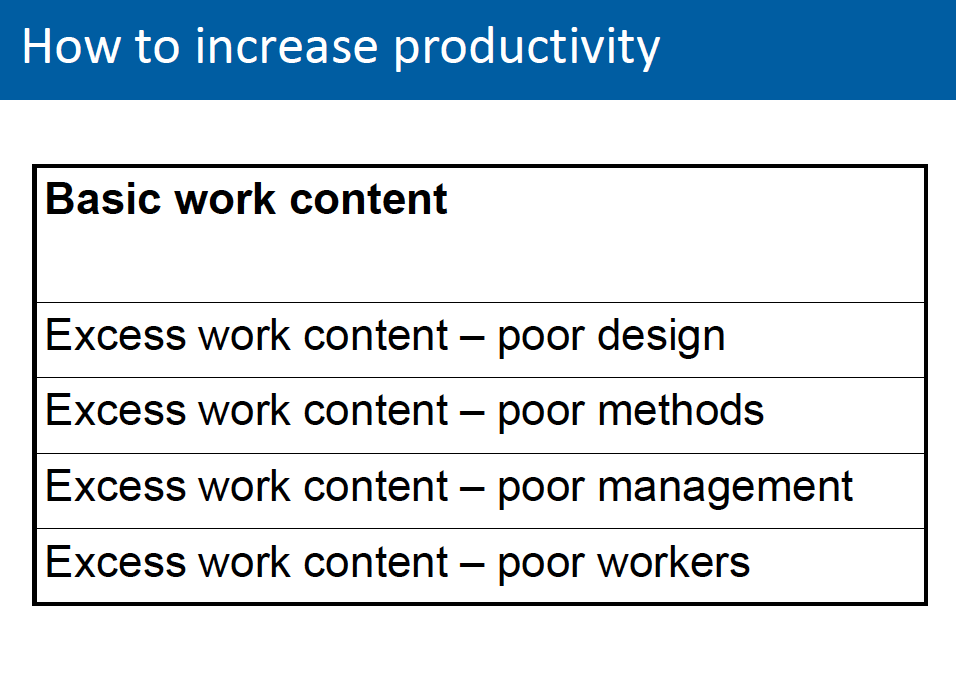 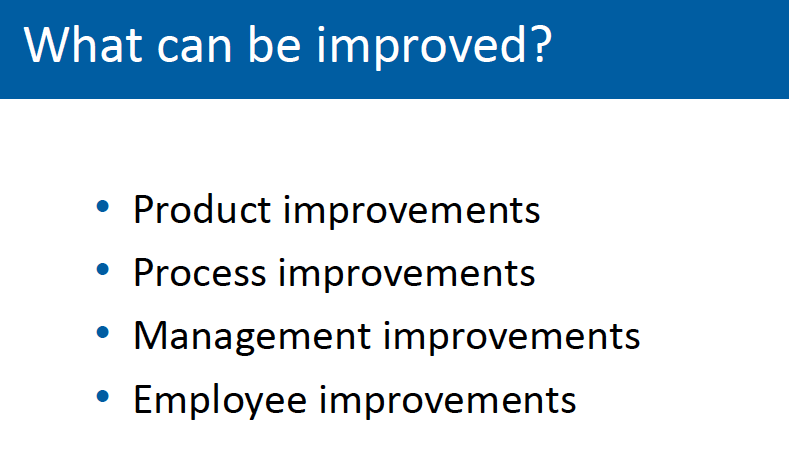 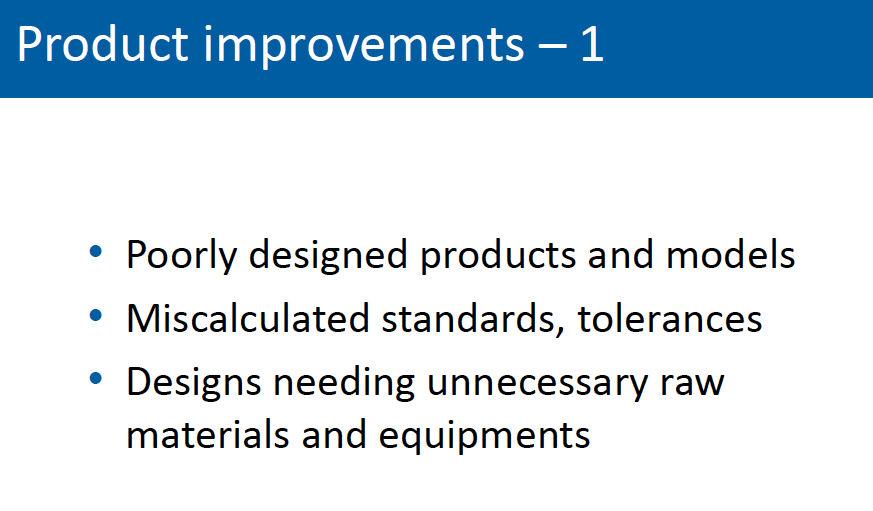 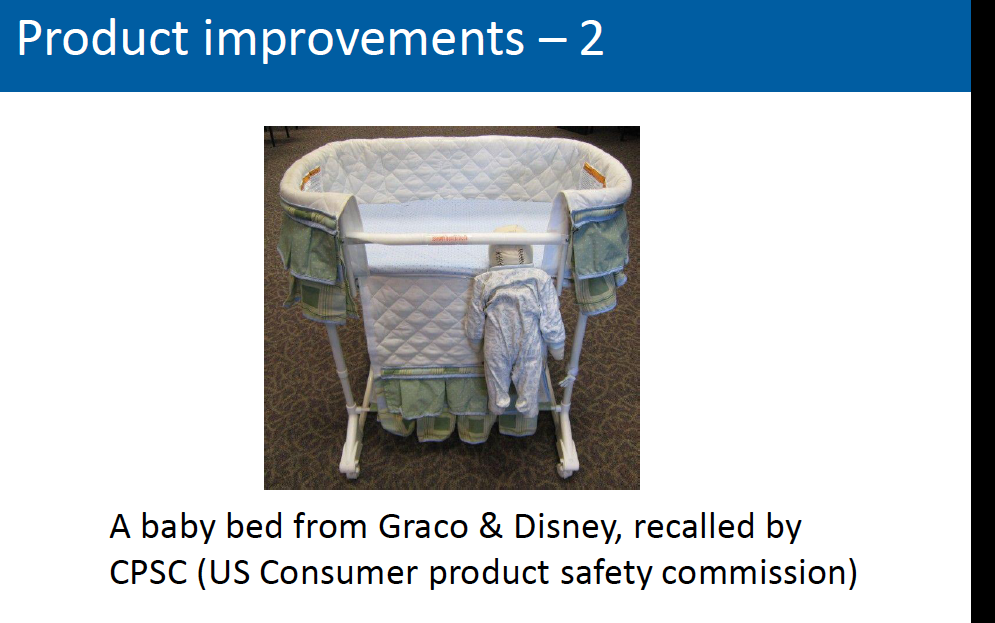 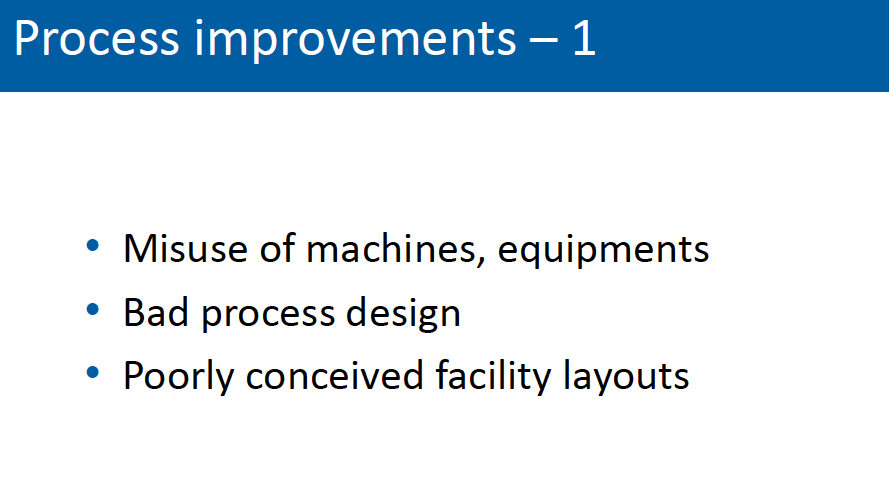 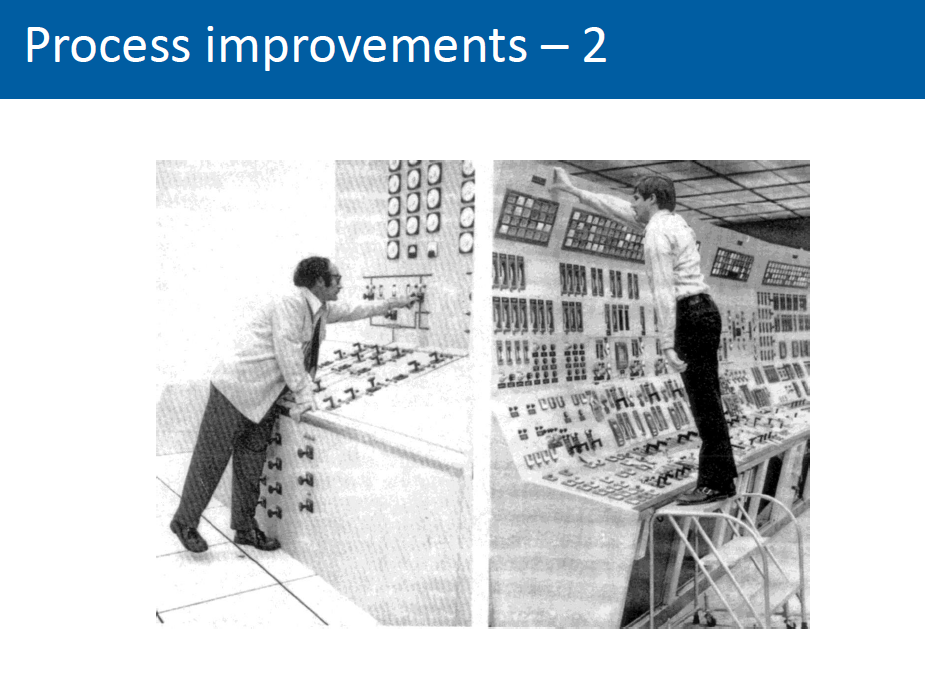 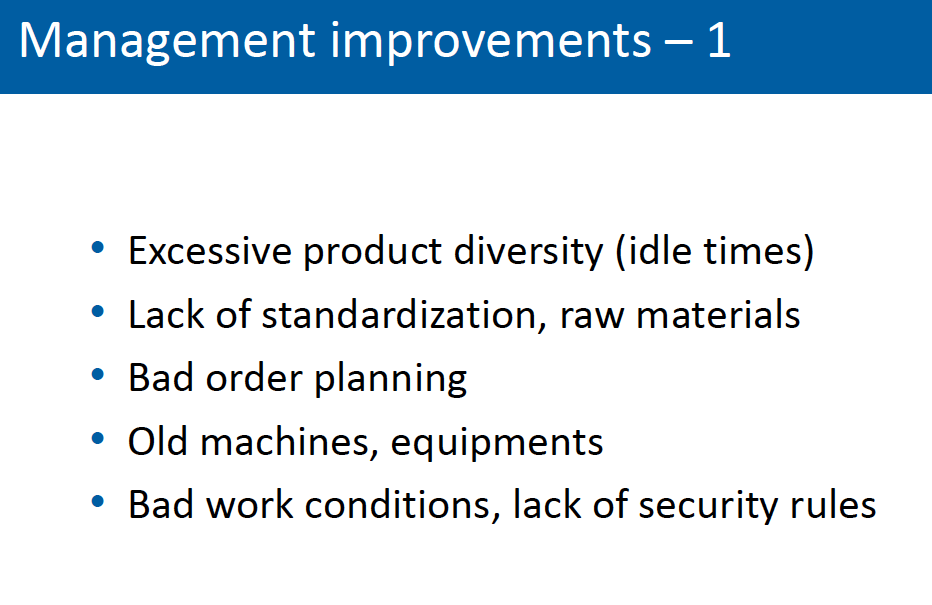 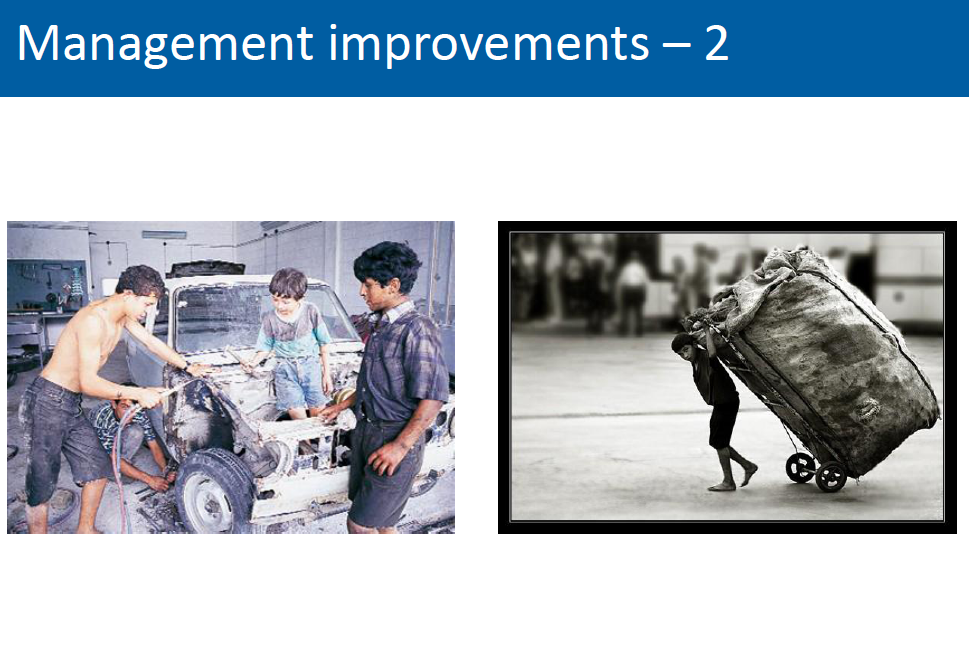 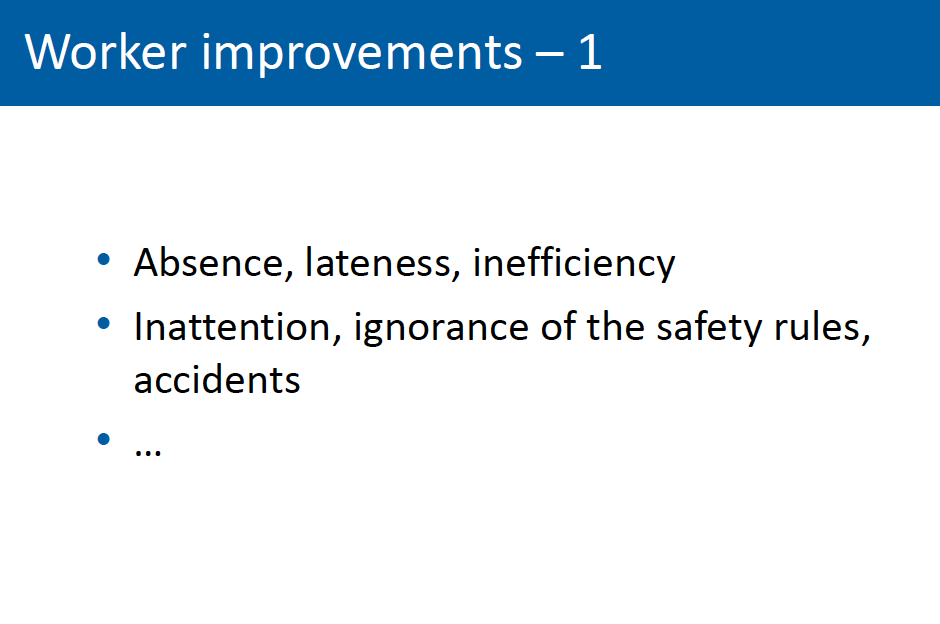 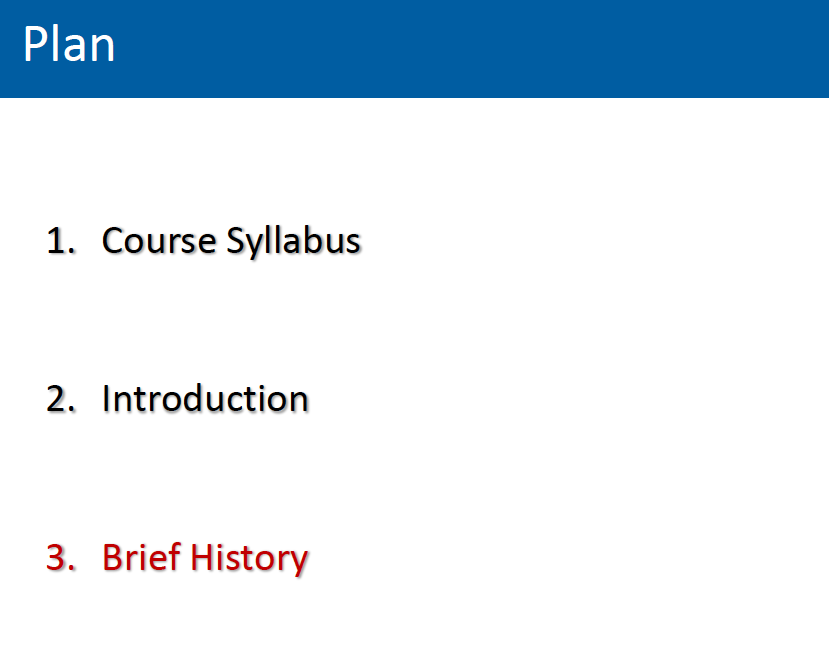 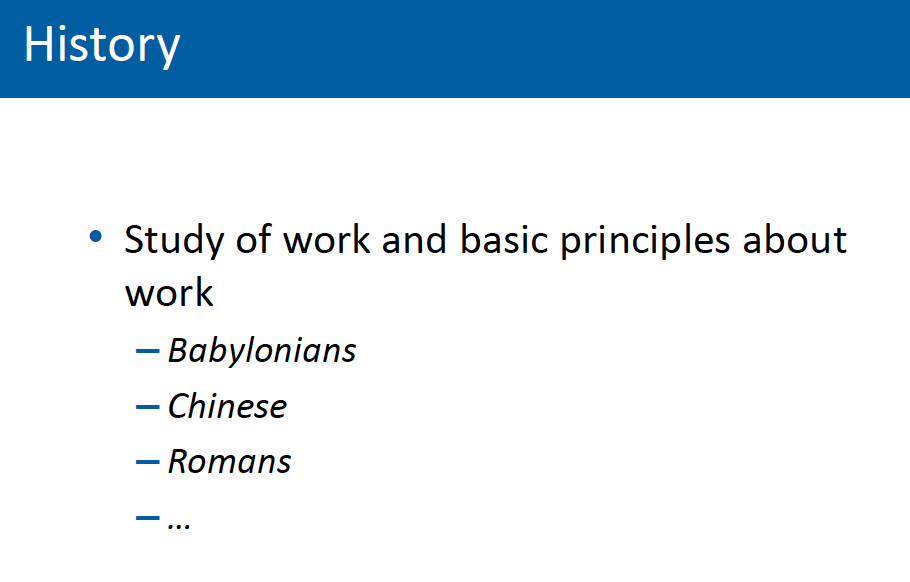 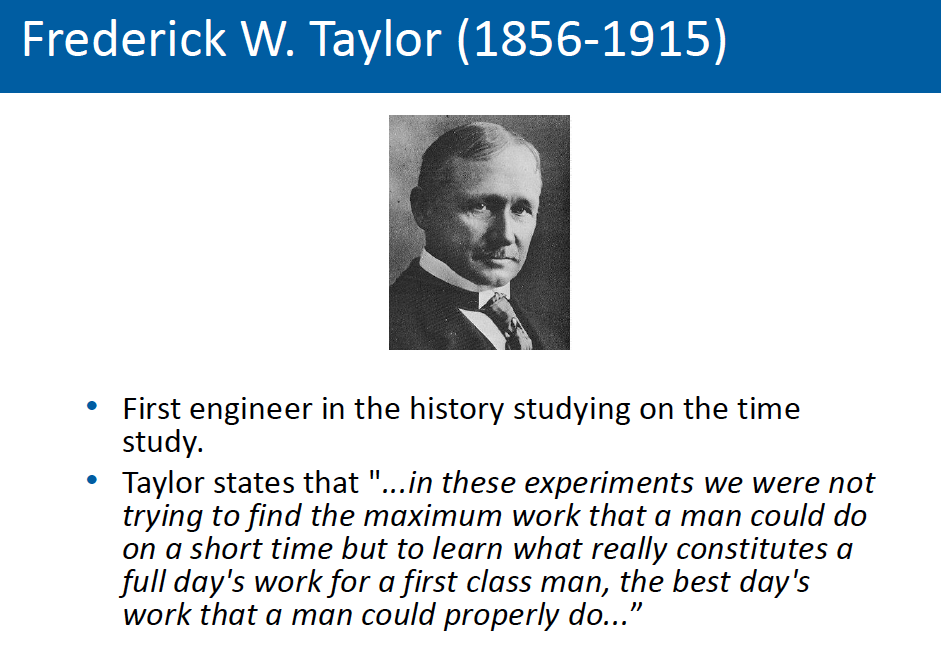 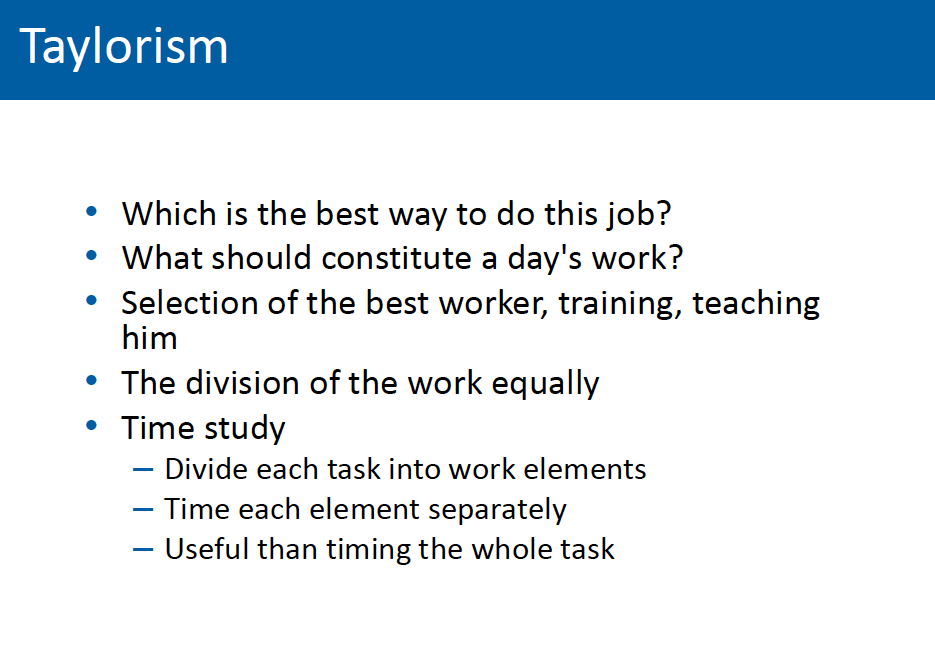 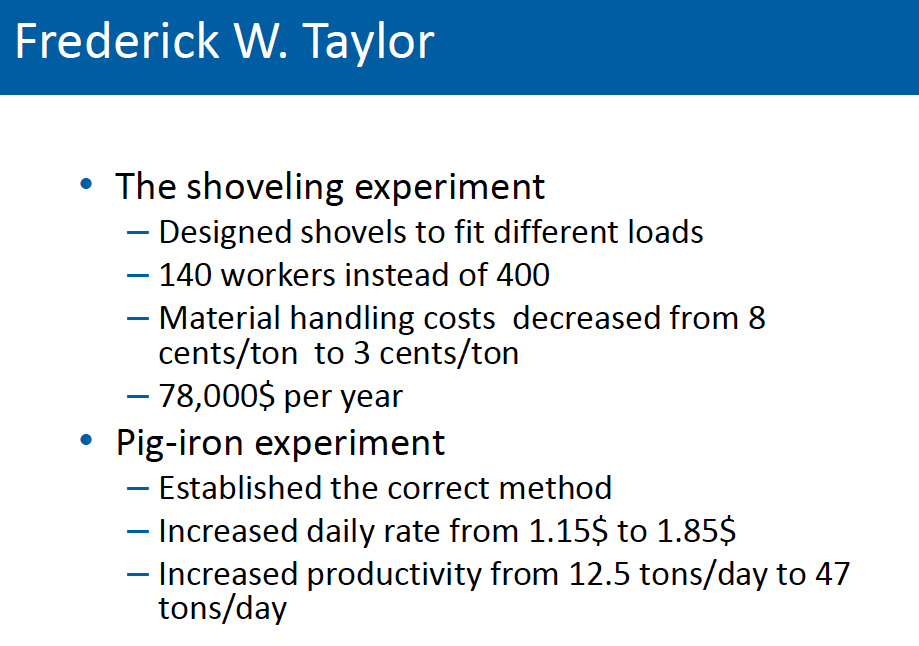 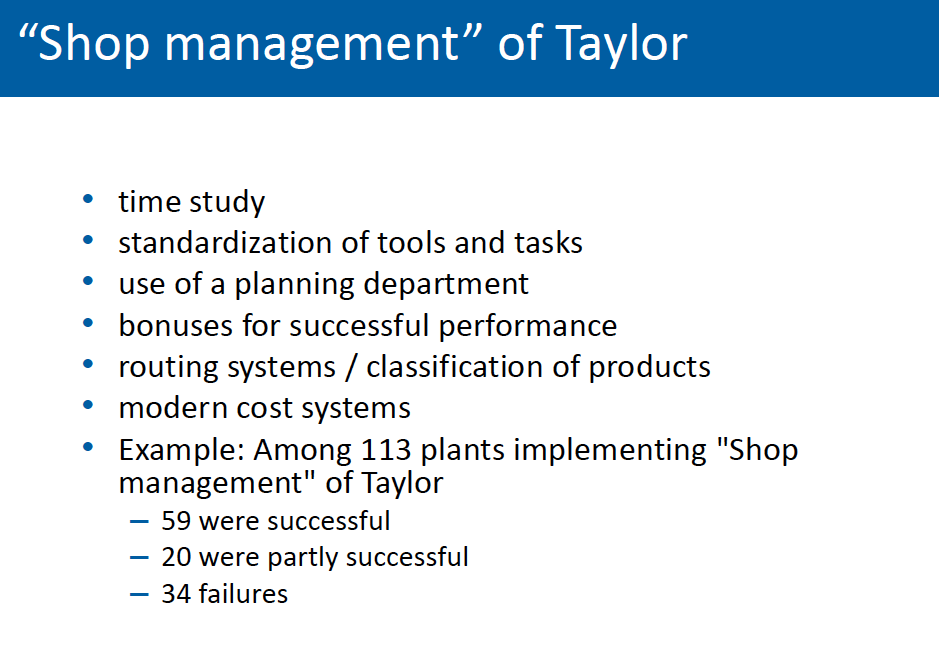 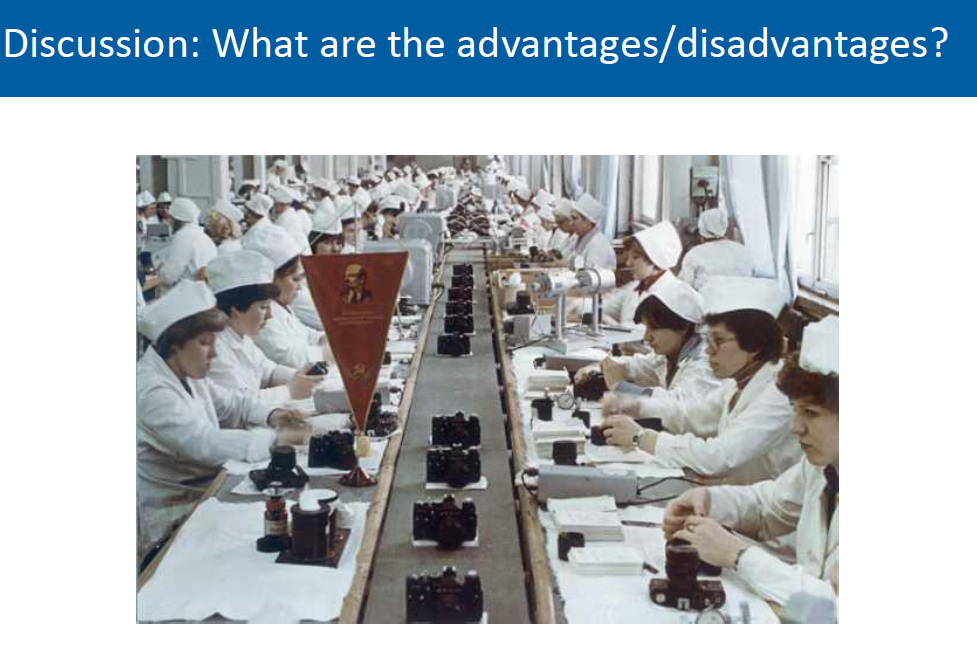 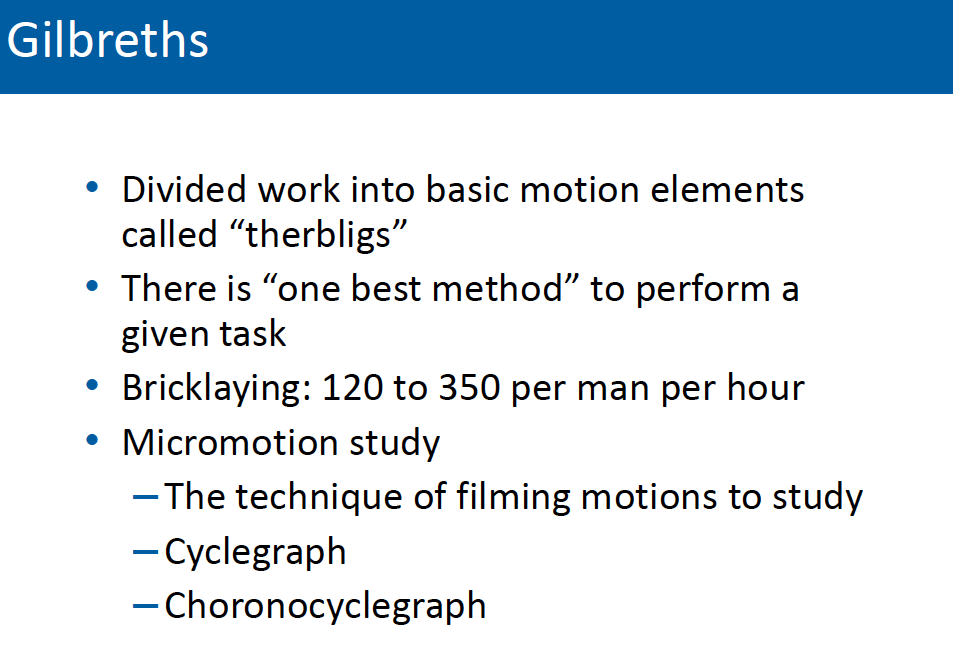 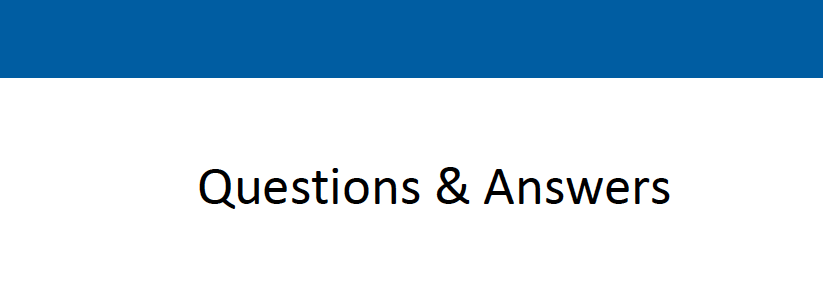